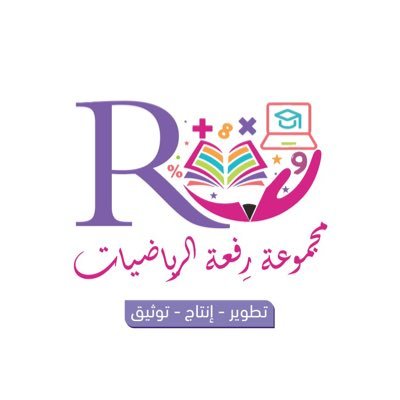 6 - 7
تكوين الأعداد 7 ، 8 ، 9
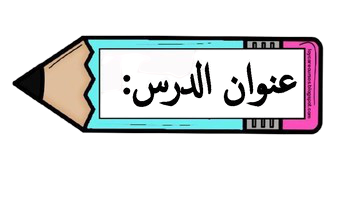 أ.أحـمـد الأحـمـدي  @ahmad9963
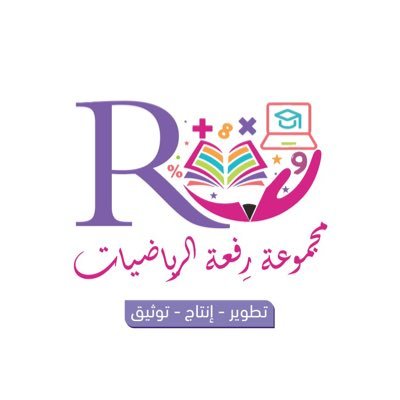 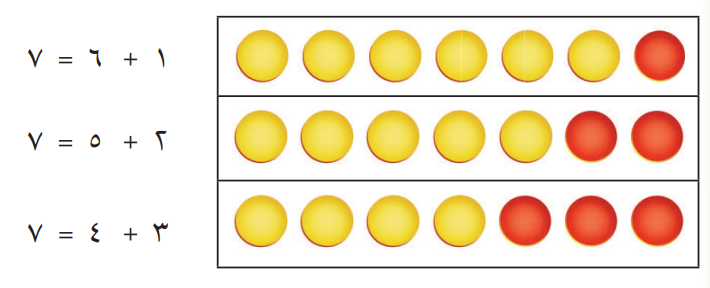 فكرة الدرس

أستعمل قطع العد لأكون مجموعا
يساوي 7 ، 8 ، 9
أ.أحـمـد الأحـمـدي  @ahmad9963
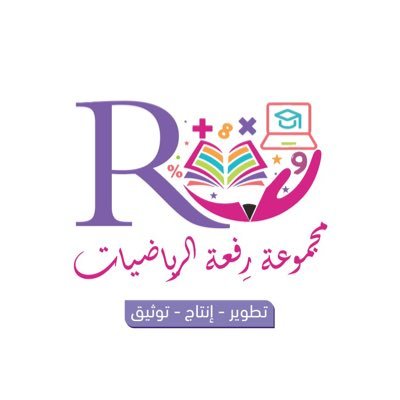 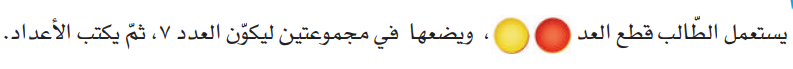 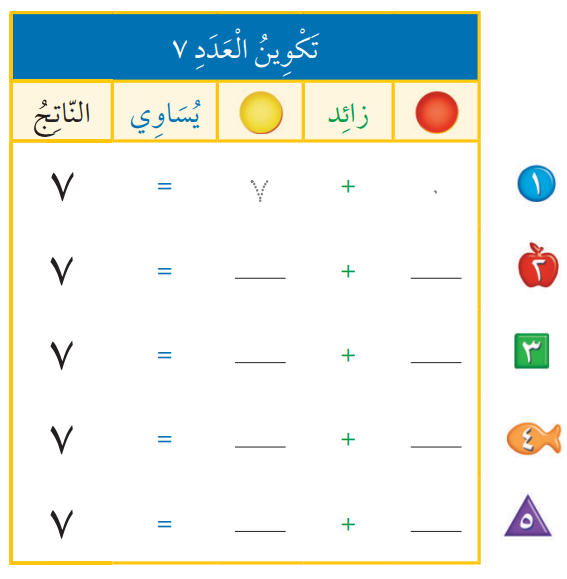 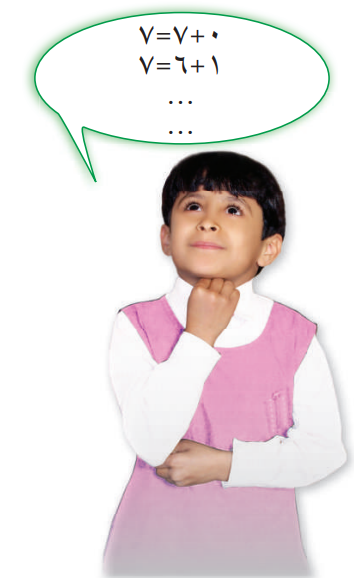 أ.أحـمـد الأحـمـدي  @ahmad9963
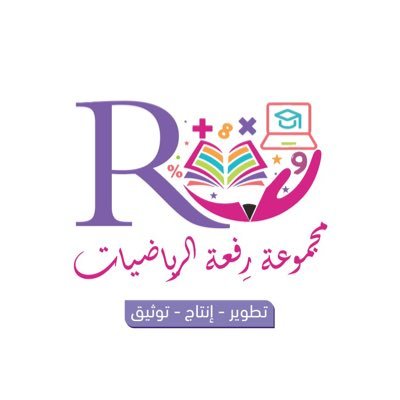 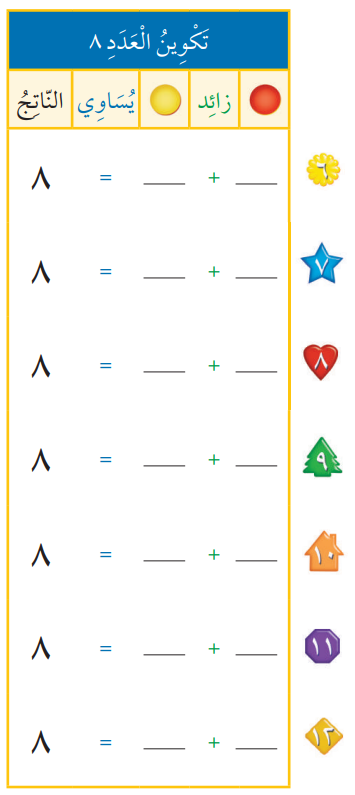 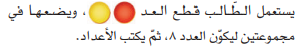 أ.أحـمـد الأحـمـدي  @ahmad9963
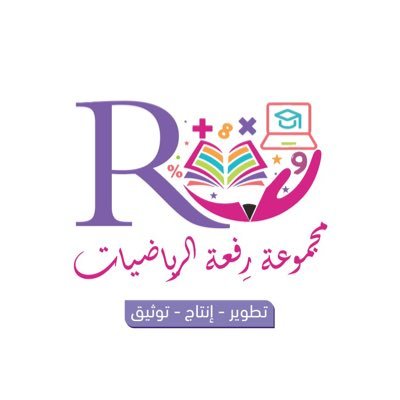 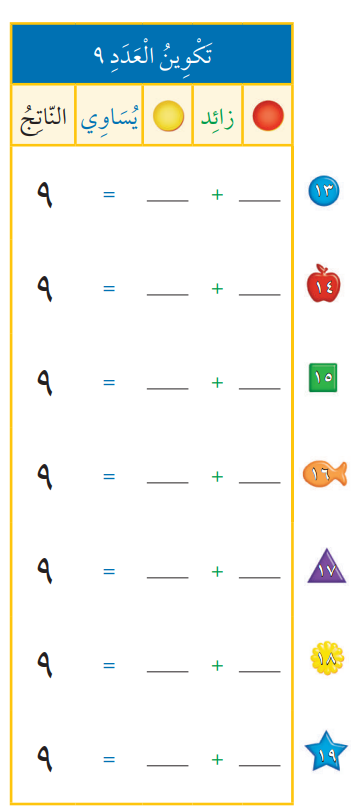 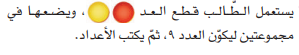 أ.أحـمـد الأحـمـدي  @ahmad9963